Niccolò Querci 
DG RTD – European Commission
5 Aprile 2019
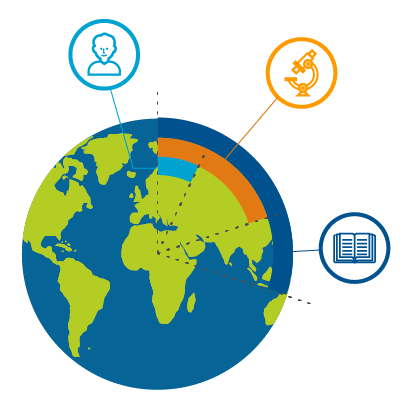 Nonostante vanti una ricerca di livello mondiale e industrie forti… 
Le nostre conoscenze e competenze sono le nostre principali risorse.
7% della popolazione mondiale
20% della R&S mondiale 
1/3 di tutte le pubblicazioni scientifiche di alto livello
→
→→
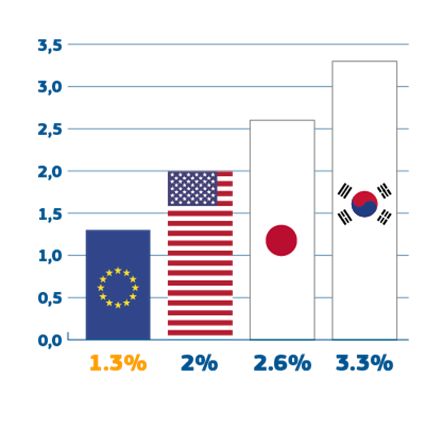 1,3%,
l’investimento inR&S delle imprese dell’UE
…l’Europa non trasforma la sua leadership nella scienza in leadership nell'innovazione e nell'imprenditoria
Bilancio: 100 miliardi di EUR* (2021-2027)
* La presente dotazione comprende 3,5 miliardi di EUR stanziati nell’ambito del  Fondo InvestEU.
Horizon Europe: evoluzione, non rivoluzione
Obiettivi specifici del programma
Sostenere la creazione e la diffusione di conoscenze di alta qualità
Rafforzare l’impatto della R&I nel sostegno alle politiche  dell’UE
Promuovere tutte le forme di innovazione e rafforzarne la diffusione sul mercato
Ottimizzare l’attuazione del programma per un impatto maggiore nell’ambito di un SER rafforzato
Pilastro 1
Scienza aperta
Pilastro 3
Innovazione aperta
Pilastro 2
Sfide globali e competitività industriale
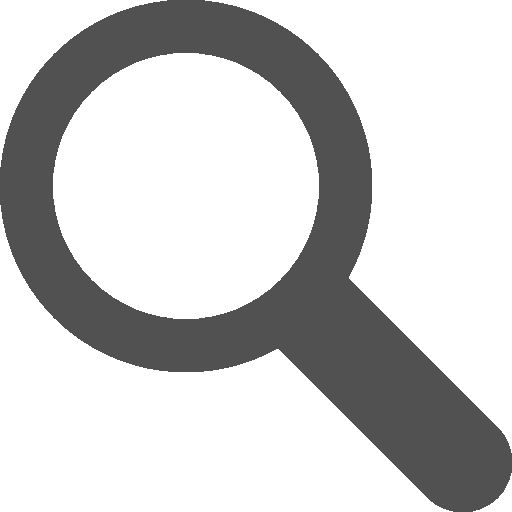 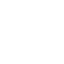 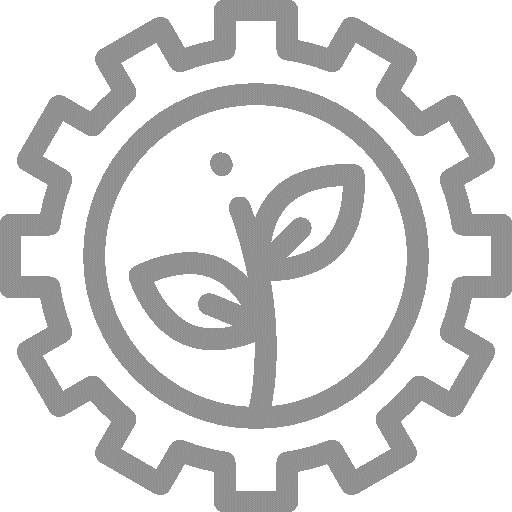 Sanità
Società inclusiva
Società e sicura
Digitale, industria e spazio
Clima, energia e mobilità
Prodotti alimentari e risorse naturali
Consiglio europeo per l’innovazione
Consiglio europeo della ricerca
Ecosistemi europei dell’innovazione
Poli tematici
Azioni Marie Skłodowska-Curie
Istituto europeo di innovazione e tecnologia
Infrastrutture di ricerca
Centro comune di ricerca (JRC)
Consolidare lo Spazio europeo della ricerca
Riformare e migliorare il sistema europeo di R&I
Condividere l’eccellenza
Lezioni apprese		     Novità fondamentalidalla valutazione intermedia                         di Horizon Europedi Horizon Europe
Consiglio europeo per l’innovazione
Sostenere le innovazioni pioneristiche
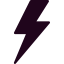 Missioni R&I
Esercitare un impatto maggiore attraverso l’orientamento alla missione e il coinvolgimento dei cittadini
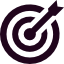 Possibilità di associazione estese
Rafforzare la cooperazione internazionale
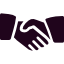 Politica della scienza aperta
Rafforzare l’apertura
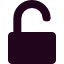 Nuovo approccio ai partenariati
Razionalizzare il panorama dei finanziamenti
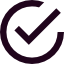 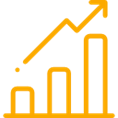 Consiglio europeo per l'innovazione
Sostegno agli innovatori creatori dei mercati del futuro, effetto leva sulla finanza privata, espansione delle loro imprese
Consiglio europeo per l'innovazione
Sostegno alle innovazioni pioneristiche e dirompenti e al potenziale di espansione dei progetti che sono troppo rischiosi per gli investitori privati.
Progetti incentrati sull’innovazione, inclini all’assunzione dei rischi e snelli, gestione e seguito proattivi
Due strumenti complementari colmano il divario tra l’idea e il progetto investibile
Pathfinder: sovvenzioni
(dalla tecnologia in fase iniziale  alla fase pre-commerciale)
Accelerator: sovvenzioni e finanziamenti misti
(dalla fase pre-commerciale alla fase di mercato ed espansione)
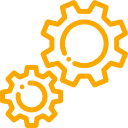 Missioni di R&I
Missioni di R&I
Migliore correlazione tra la ricerca e l’innovazione dell’UE e la società e le esigenze dei cittadini; grande visibilità e impatto
Una missione è un portafoglio di azioni volte a conseguire entro un periodo prestabilito un obiettivo audace e stimolante, nonché misurabile, il cui impatto rilevante per la scienza e la tecnologia, la società e i cittadini non si potrebbe ottenere mediante singole azioni
La proposta di Horizon Europe definisce le caratteristiche della missione e gli elementi di governance
Le missioni specifiche saranno definite di concerto con gli Stati membri, i portatori di interessi e i cittadini e programmate nell’ambito del pilastro «Sfide globali e competitività industriale» (attingendo ai contributi di altri pilastri)
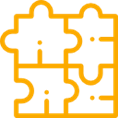 Nuovo approccio ai partenariati europei
Caratteristiche fondamentali
Nuova generazione di partenariati più ambiziosi, basati su obiettivi, a sostegno di obiettivi strategici concordati dell’UE
Architettura e strumenti semplici
Approccio coerente in tutto il ciclo di vita
Orientamento strategico
Co-programmato
Sulla base di protocolli d’intesa o accordi contrattuali; attuato in modo indipendente dai partner e da Horizon Europe
Co-finanziato
Sulla base di un programma congiunto concordato tra i partner; impegno dei partner ad apportare contributi finanziari e in natura e contributo finanziario di Horizon Europe
Istituzionalizzato
Sulla base di una prospettiva a lungo termine e di un elevato livello di integrazione; partenariati a norma degli artt. 185 / 187 del TFUE e del regolamento dell’EIT con il sostegno di Horizon Europe
Sinergie con altri programmi dell’Unione
Horizon Europe
Sinergie rafforzate
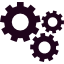 Compatibilità
Armonizzazione delle norme di finanziamento; regimi di co-finanziamento flessibili; condivisione di risorse a livello UE
Altri programmi dell'Unione, compresi
Erasmus
Politica agricola comune
Fondo per l’innovazione
LIFE
FESR
Coerenza e complementarietà
Allineamento di priorità strategiche a sostegno di una visione comune
Meccanismo per collegare l’Europa
Fondo per la sicurezza interna
Strumento esterno
FSE+
Fondo europeo per gli affari marittimi e la pesca
Europa Digitale
Programma del mercato unico
InvestEU
Programma spaziale
Pianificazione strategica per la definizione di programmi di lavoro pluriennali e inviti a presentare proposte
Trasparenza e coinvolgimento dei portatori di interessi
Definizione di priorità e flessibilità nell’allinearsi alle priorità politiche
Coerenza interna del programma e sinergie con altri programmi
Piano strategico pluriennale di R&I
* Orientamenti e priorità pluriennali in un documento unico
* Ambiti per partenariati e missioni
Consultazione con i portatori di interessi
Discussioni strategiche con Stati membri e Parlamento europeo
Programmi di lavoro
Prossime fasi
Pianificazione strategica per la preparazione dei primi programmi di lavoro nell’ambito di Horizon Europe, compresa la co-definizione di missioni e l’impostazione di partenariati
In corso
Voto in Commissione ITRE (2 Aprile), voto in Plenaria Parlamento Europeo (15 Aprile)
Voto Parlamento Europeo
Avvio previsto di Horizon Europe
1° gennaio
2021
Seguiteci e restate aggiornati tramite:
#HorizonEU
@Moedas @EUScienceInnov @EU_H2020 @HorizonMagEU 

https://www.facebook.com/EUScienceInnov/ 
https://www.facebook.com/cmoedas/
Sito internet dedicato Horizon Europehttp://ec.europa.eu/horizon-europe
Consiglio europeo per l’innovazionehttp://ec.europa.eu/research/eic
Bilancio UE per il futurohttp://ec.europa.eu/budget/mff/index_en.cfm
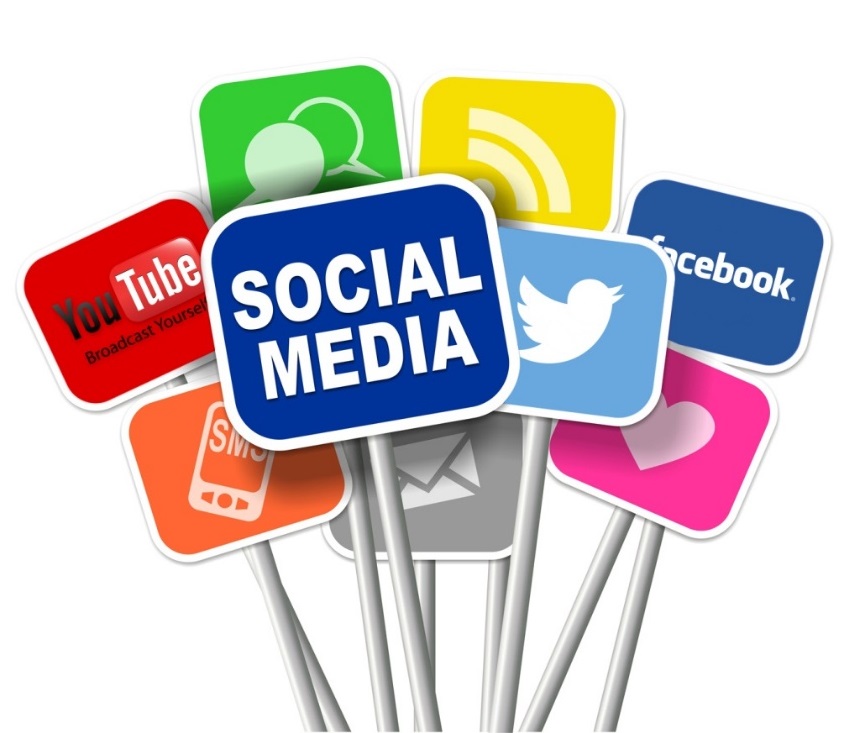 Grazie!
 niccolo.querci@ec.europa.eu
#HorizonEU
http://ec.europa.eu/horizon-europe
© Unione europea, 2018. | Fonte immagini: © darkovujic, #82863476; © Konovalov Pavel, #109031193; 2018. Fotolia.com